Summary of results from group 14
Group 14
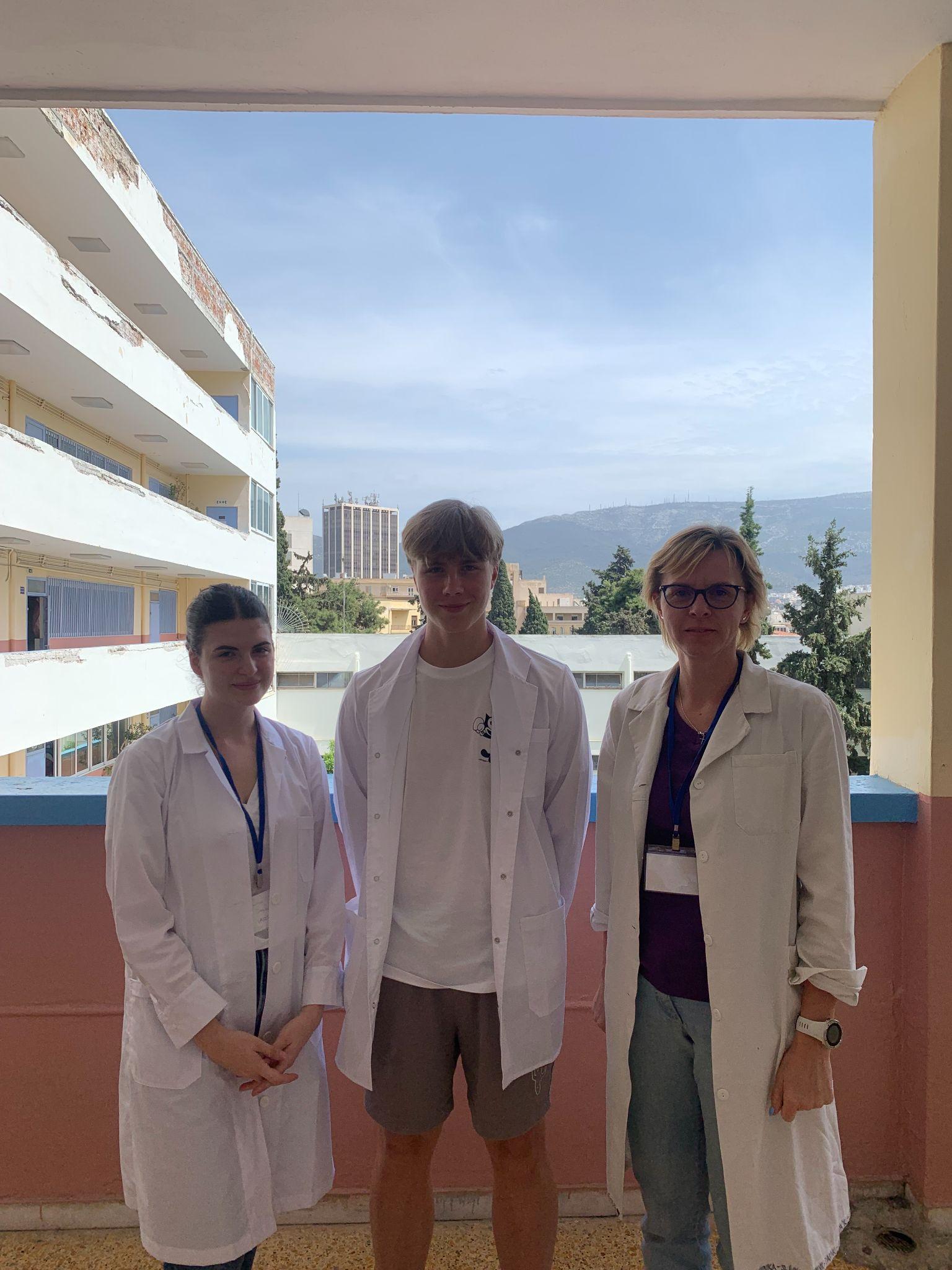 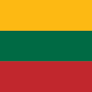 Dovydas Tamosaitis
Lithuania

Lucia Bizoňová
Slovakia

Kristina Dinkollari
Greece
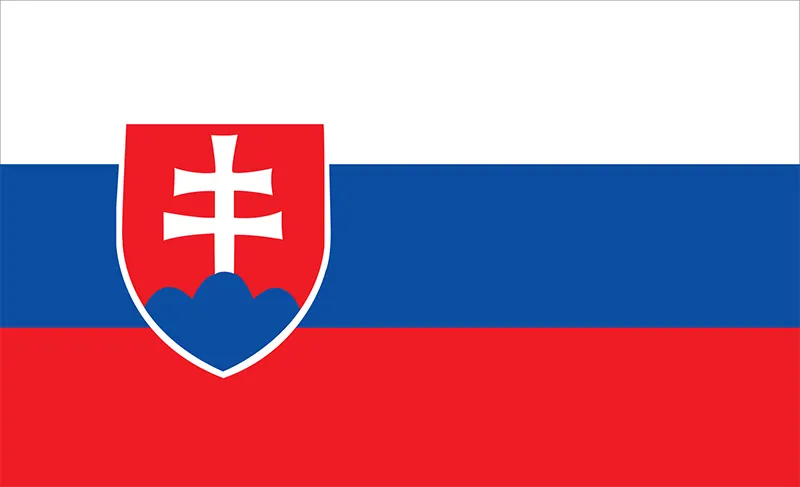 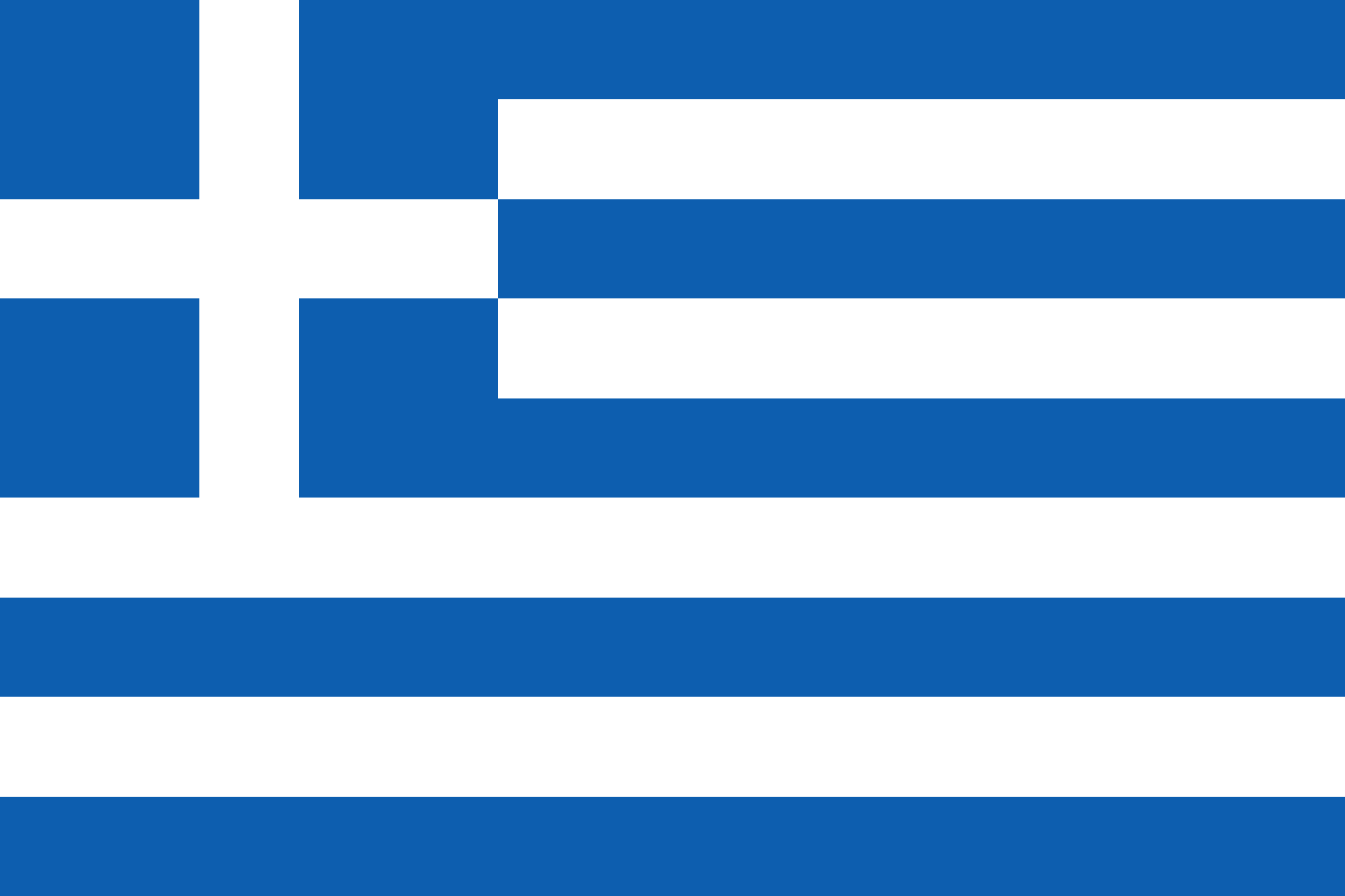 Observation of 1. experiment (E1) – geneediting by CRISPR/Cas9
A1
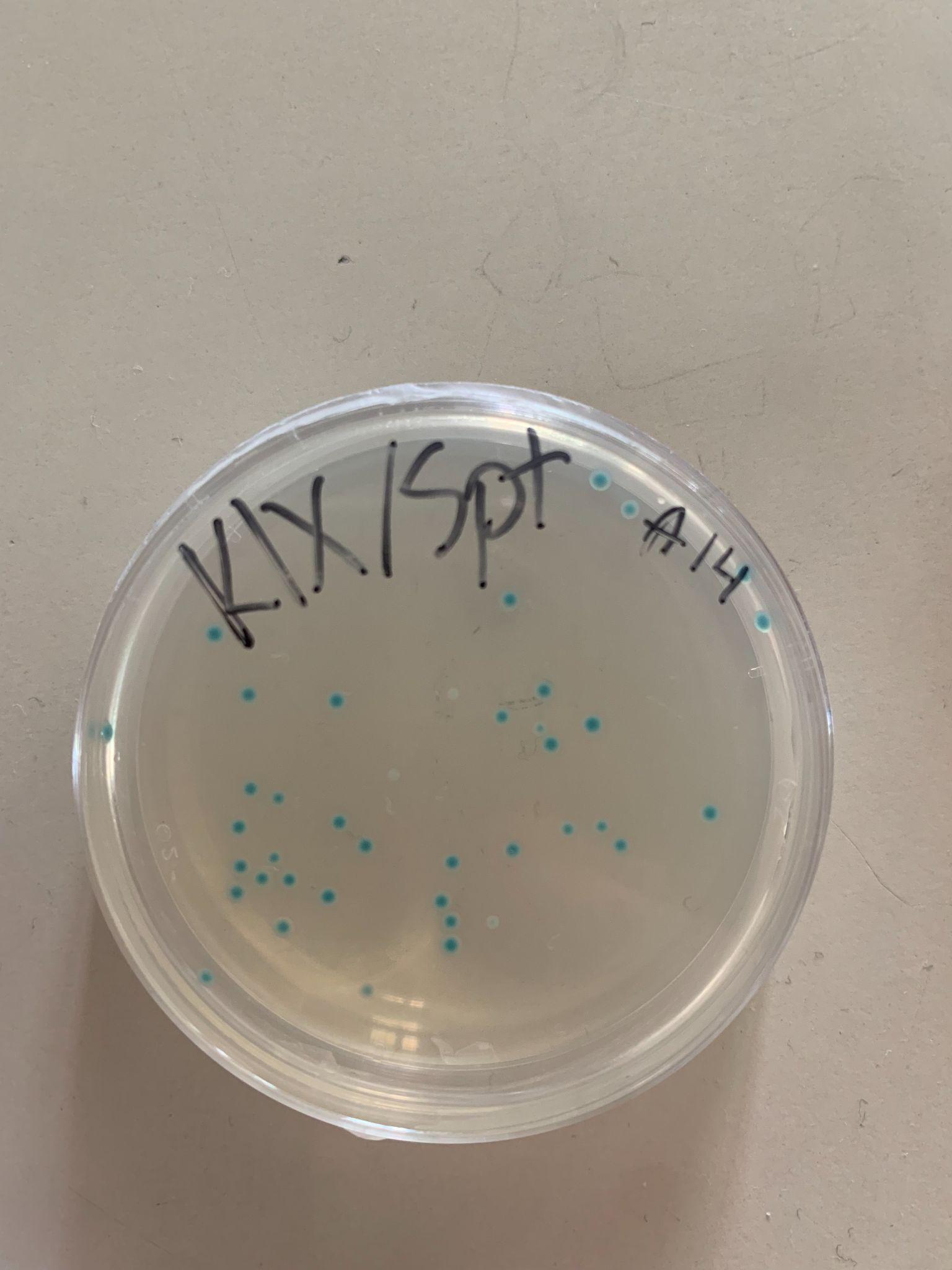 A1: OBSERVATION
          – blue bacteria colonies


B1: OBSERVATION 
           – blue bacteria colonies
B1
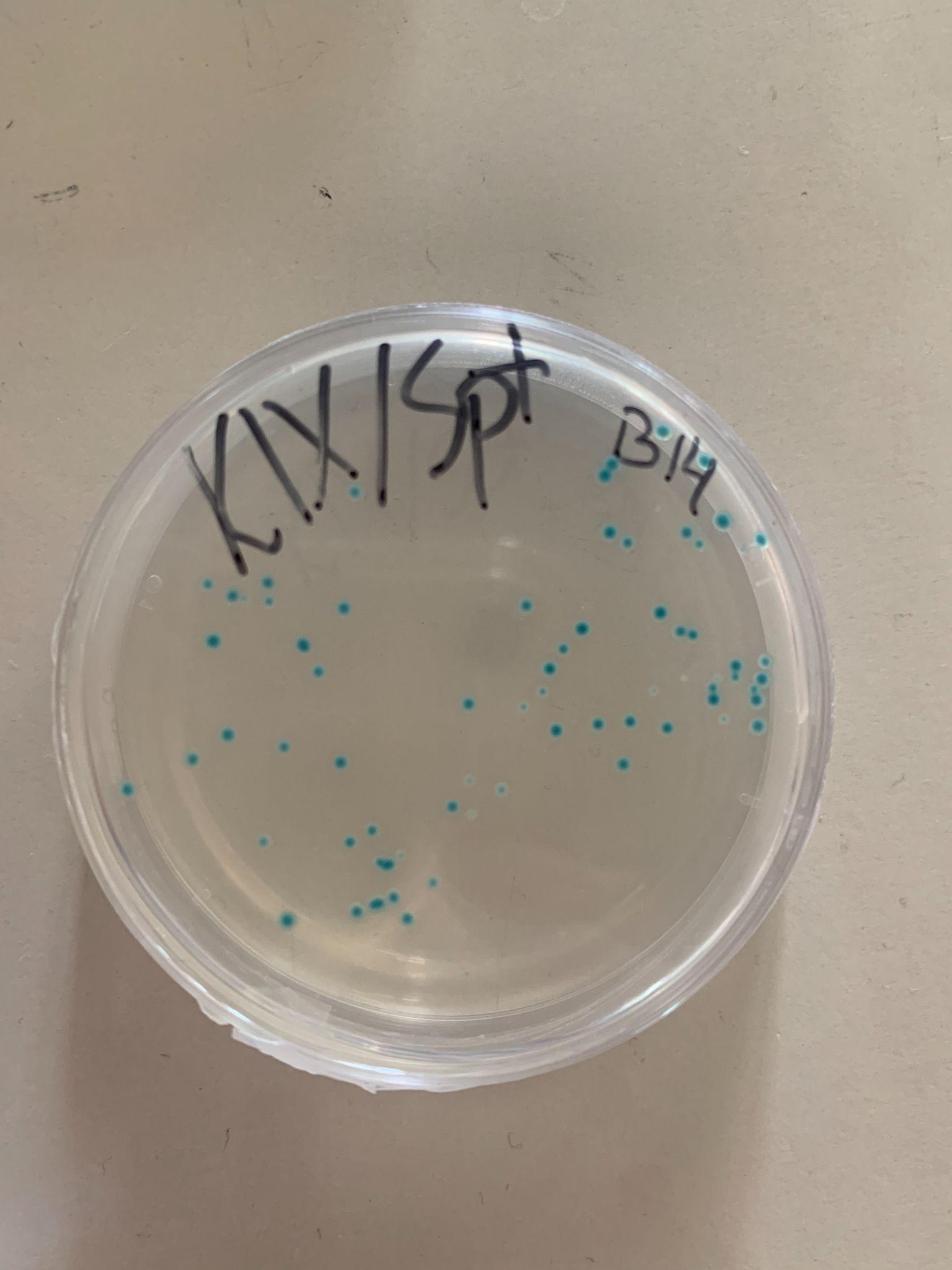 Observation of 1. experiment (E1) – geneediting by CRISPR/Cas9
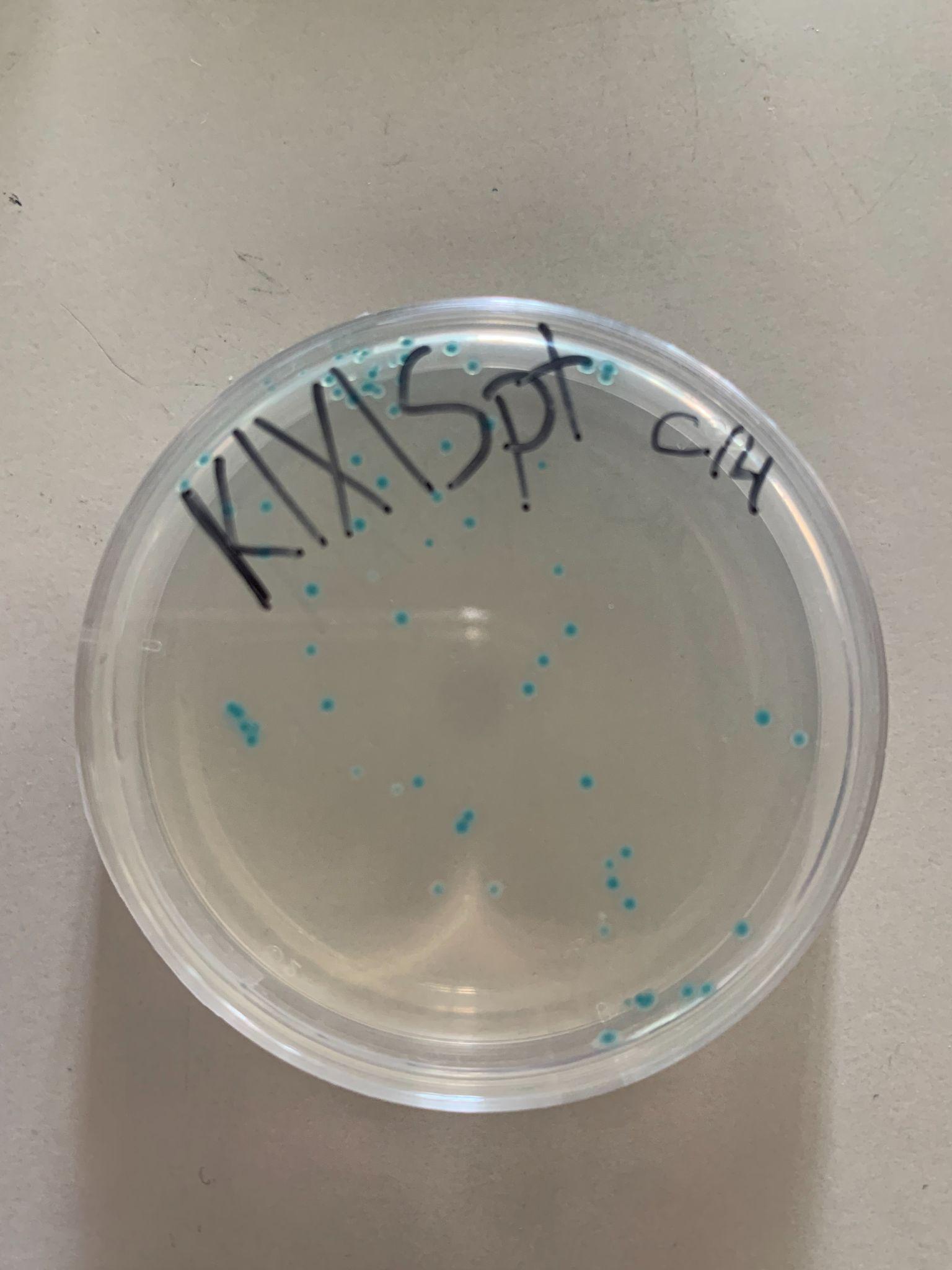 C1
C1: OBSERVATION
          – blue bacteria colonies


D1: OBSERVATION 
           – blue bacteria colonies with a big white ring around them.
D1
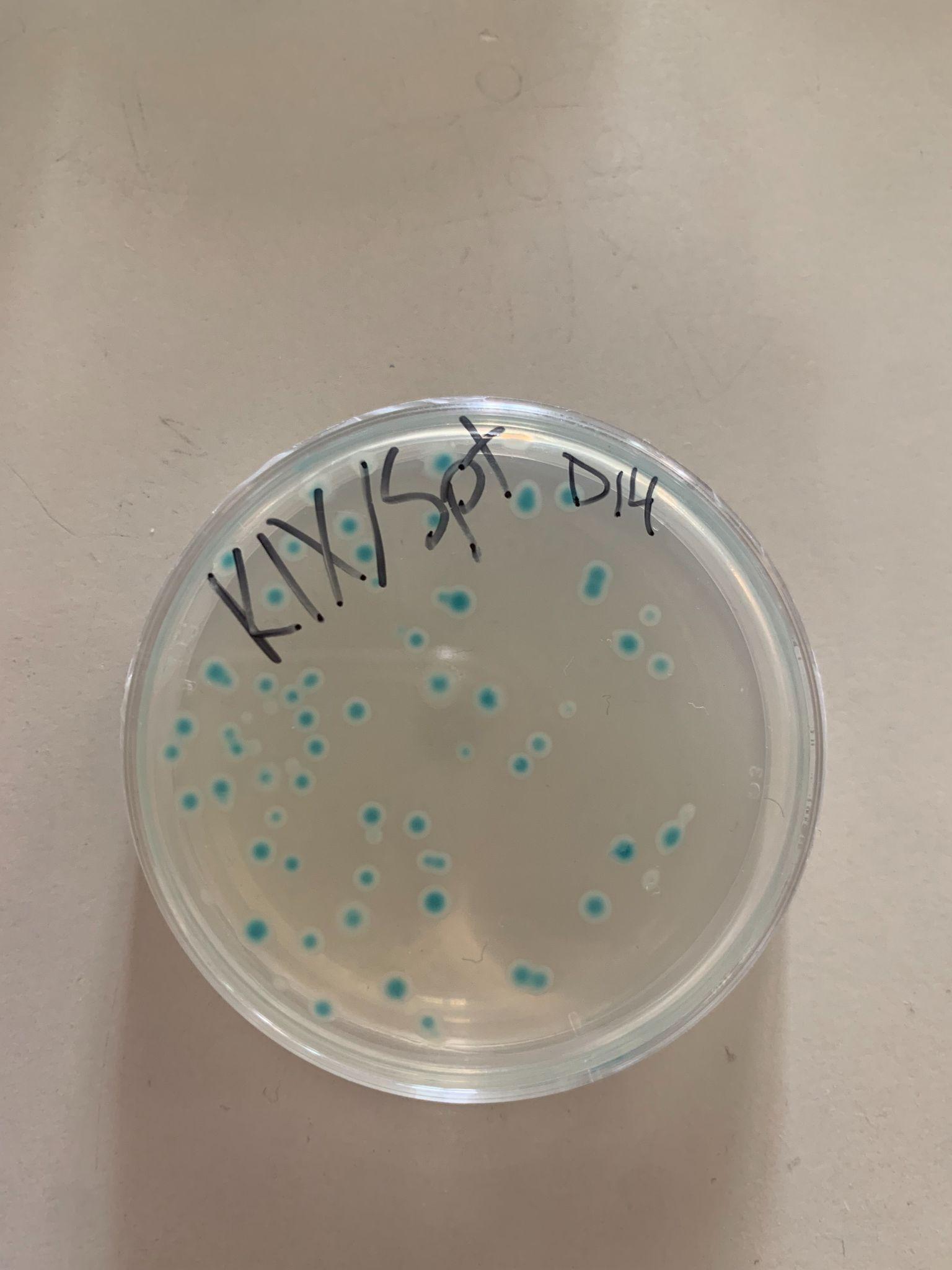 Result of 1. experiment (E1) – geneediting by CRISPR/Cas9
A1
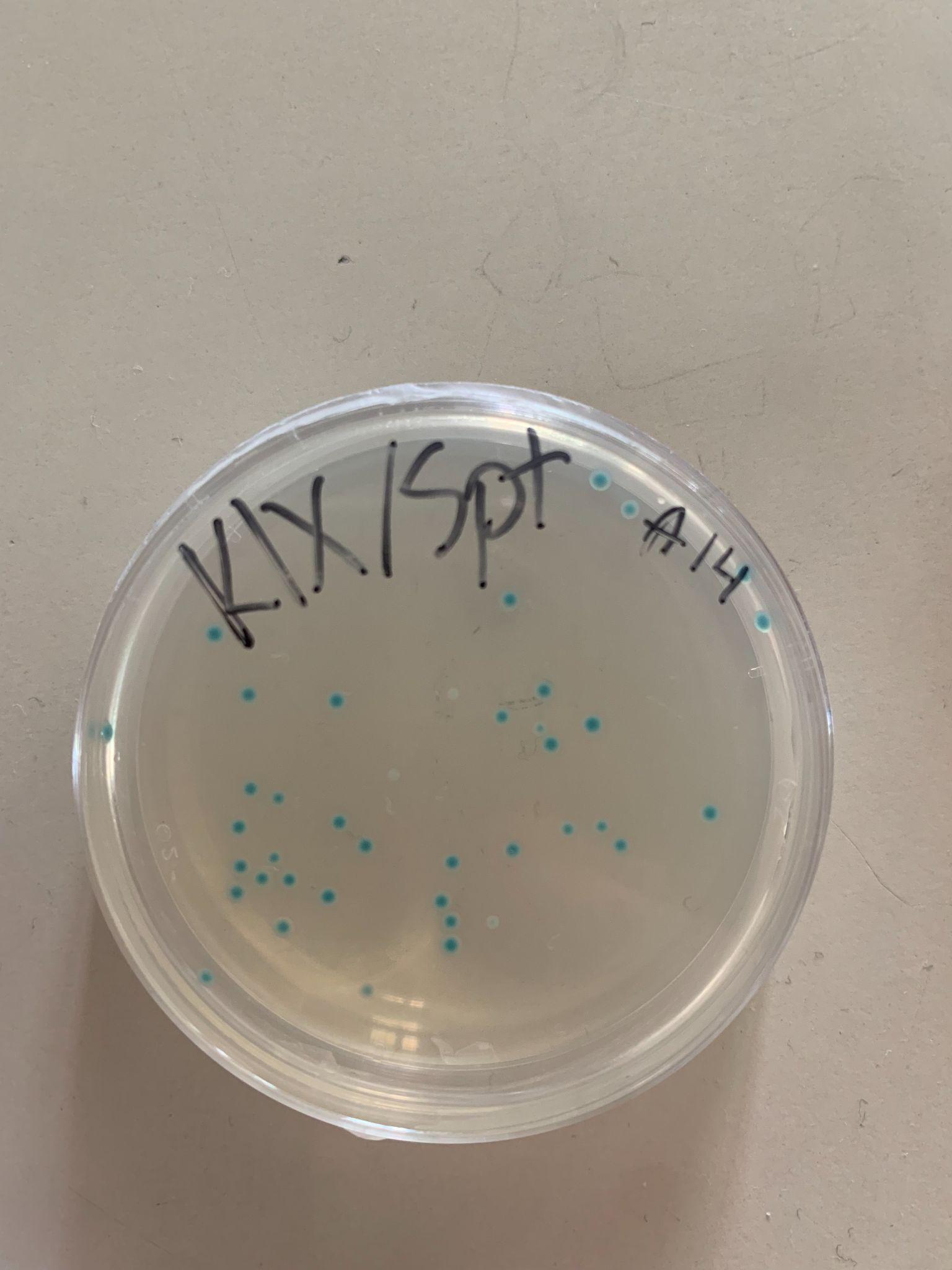 A1: RESULT
          – The bacteria took up the pLZDonor Plasmid


B1: RESULT
           – The bacteria grown in the B plate took up a new plasmid but not the pLZDonor Guide Plasmid
B1
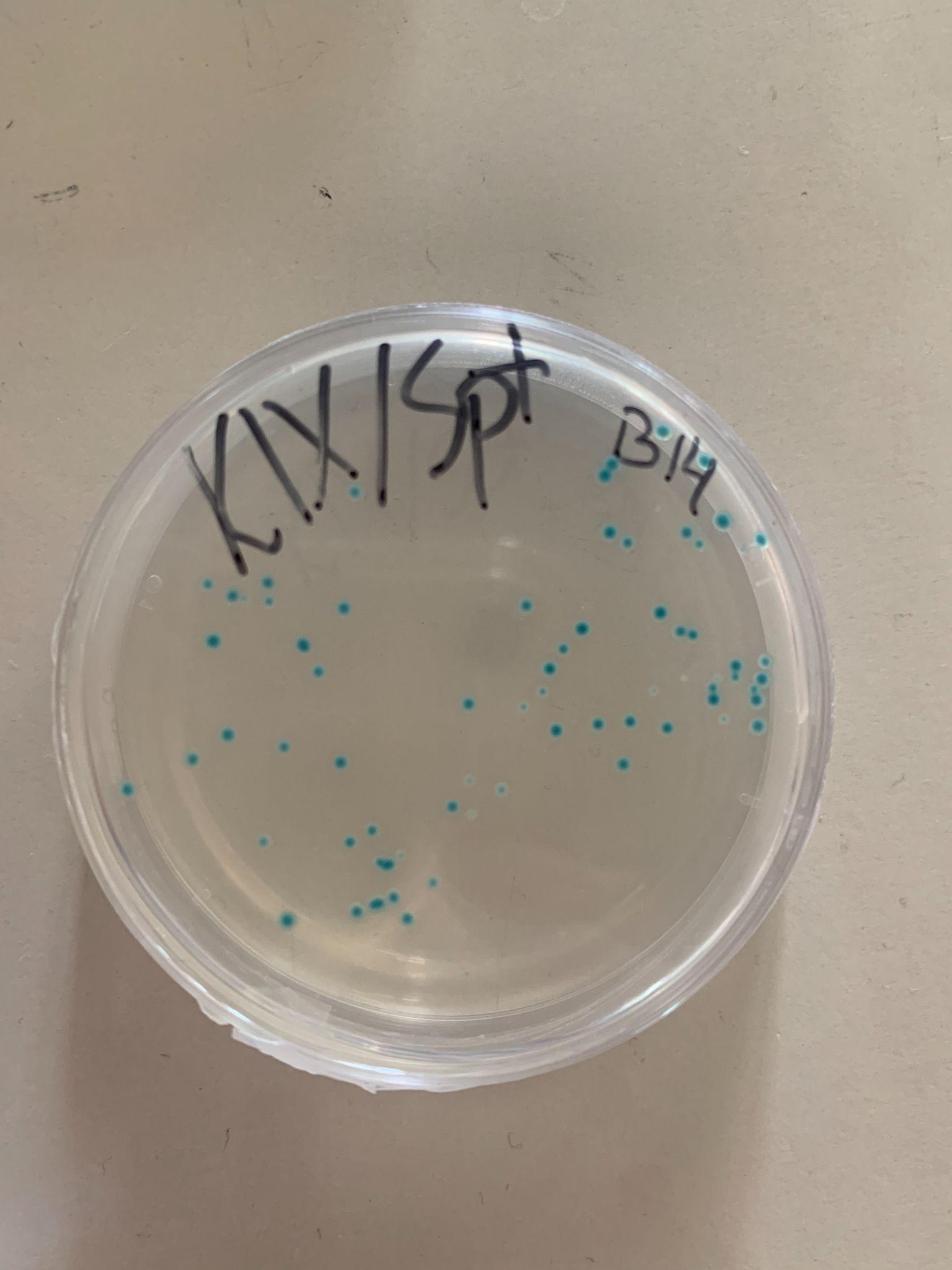 Result of 1. experiment (E1) – geneediting by CRISPR/Cas9
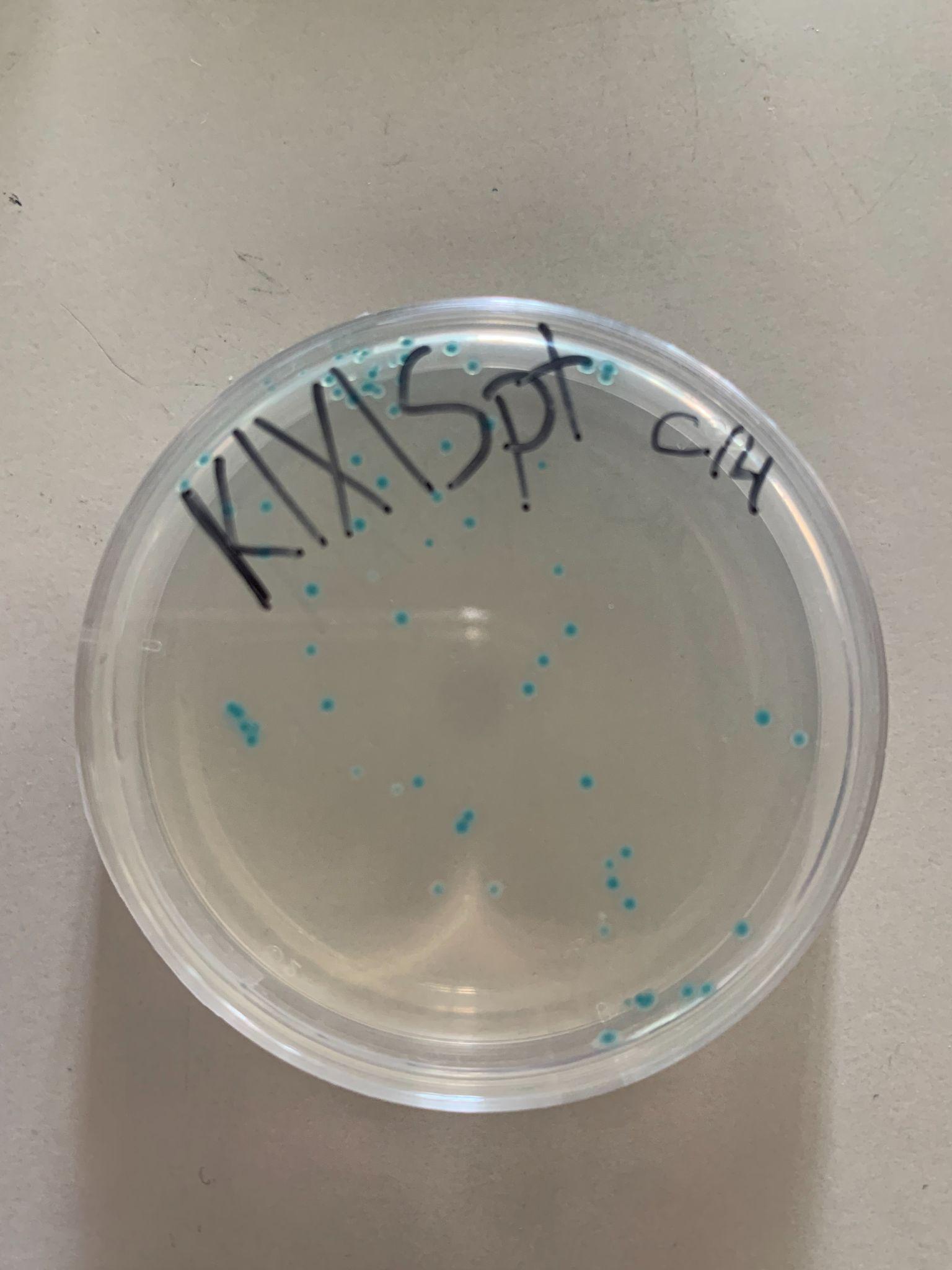 C1
C1: RESULT
          – The bacteria took up the pLZDonor Plasmid


D1: RESULT
            – The bacteria grown in the D plate took up a new plasmid but not the pLZDonor Guide Plasmid
D1
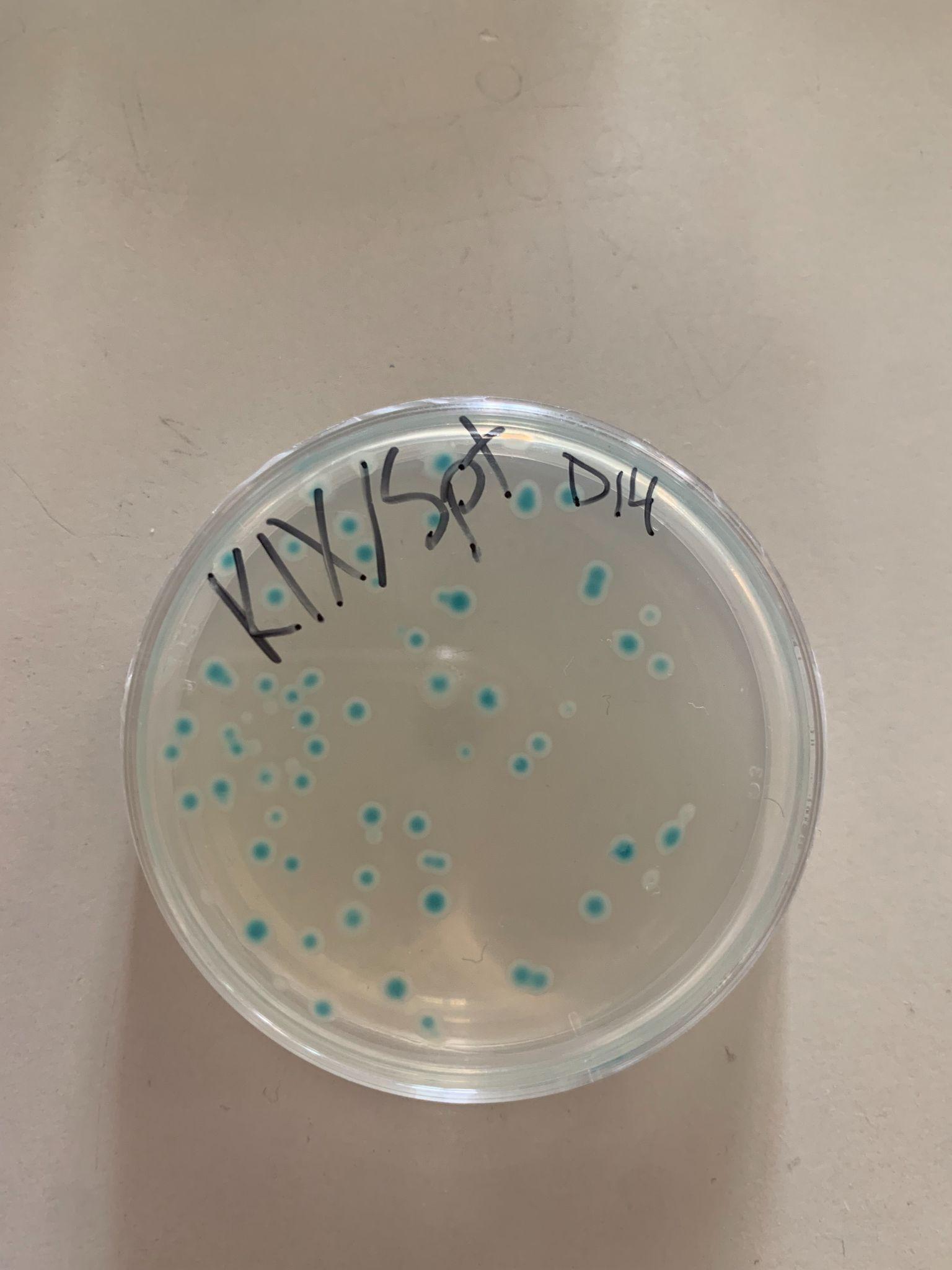 Conclusion of 1. experiment (E1) – geneediting by CRISPR/Cas9
A1
A1: CONCLUSION
          – Bacteria survived and grew in the KIX/SPT plate, because bacteria took up the pLZDonor Plasmid; bacteria remained blue and lacZ-gene is working

B1: CONCLUSION
           – Definitely: bacteria took up a new plasmid, It was not the pLZDonor Guide Plasmid.
	     – Hypothesis: 1) Contamination of B1 plate with other sample;  2) Mix up between the pD and pDG tube during the experiment
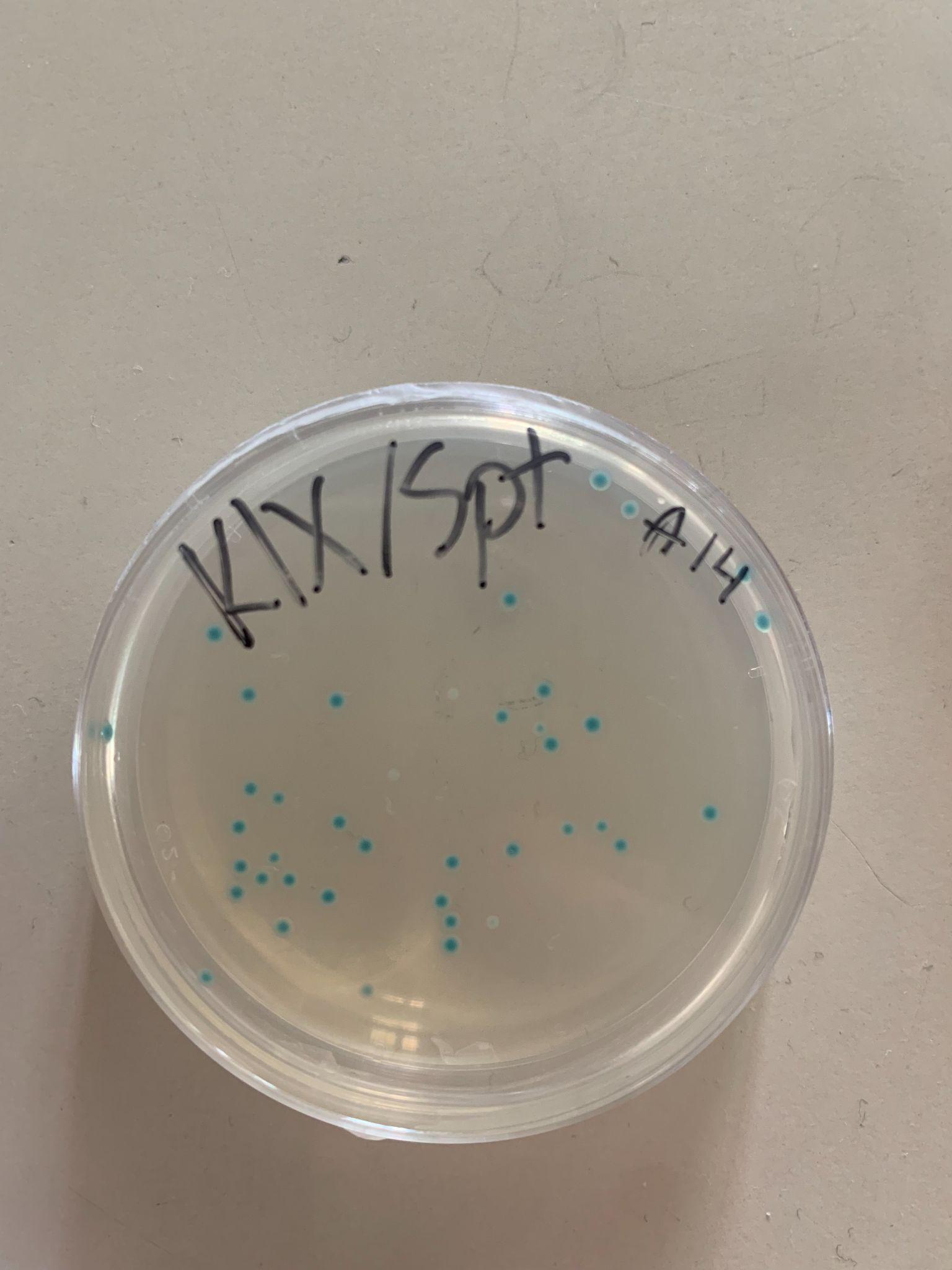 B1
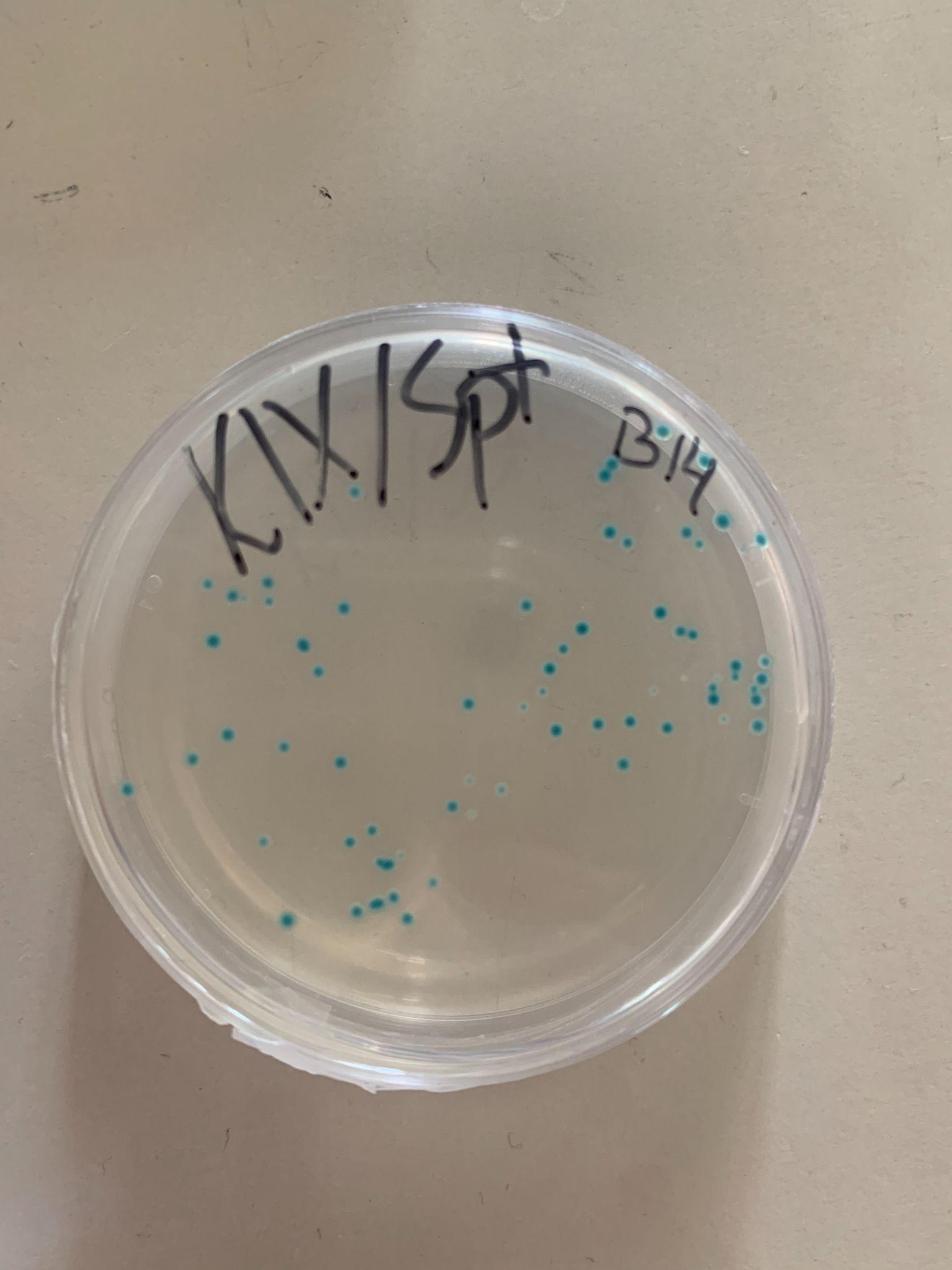 Conclusion of 1. experiment (E1) – geneediting by CRISPR/Cas9
C1: CONCLUSION
          – Bacteria survived and grew in the KIX/SPT plate, because bacteria took up the pLZDonor Plasmid; bacteria remained blue and lacZ-gene is working



D1: CONCLUSION
            – Definitely: bacteria took up a new plasmid, it was not the pLZDonor Guide Plasmid.
	     – Hypothesis: 1) Contamination of B1 plate with other sample;  2) Mix up between the pD and pDG tube during the experiment
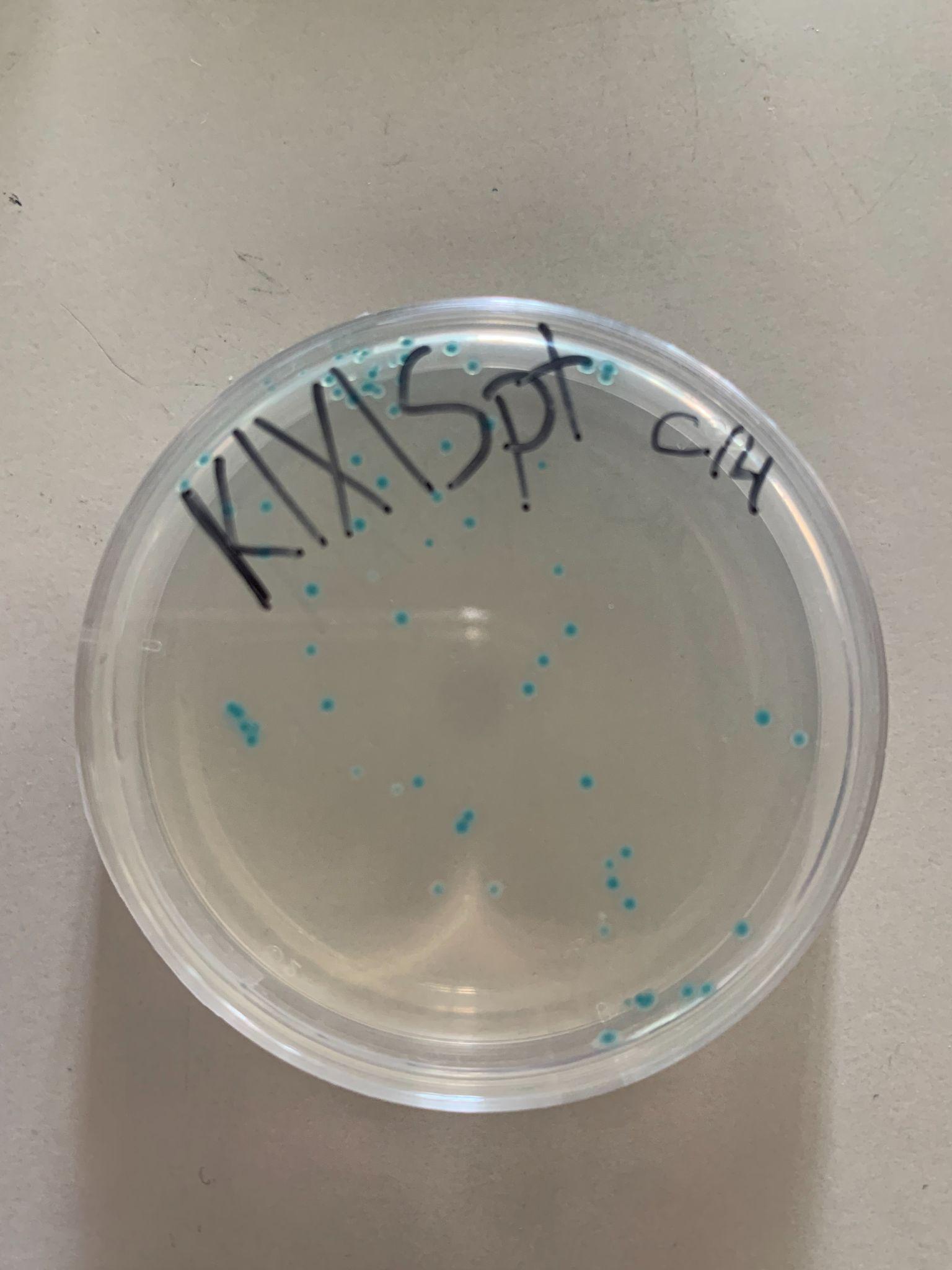 C1
D1
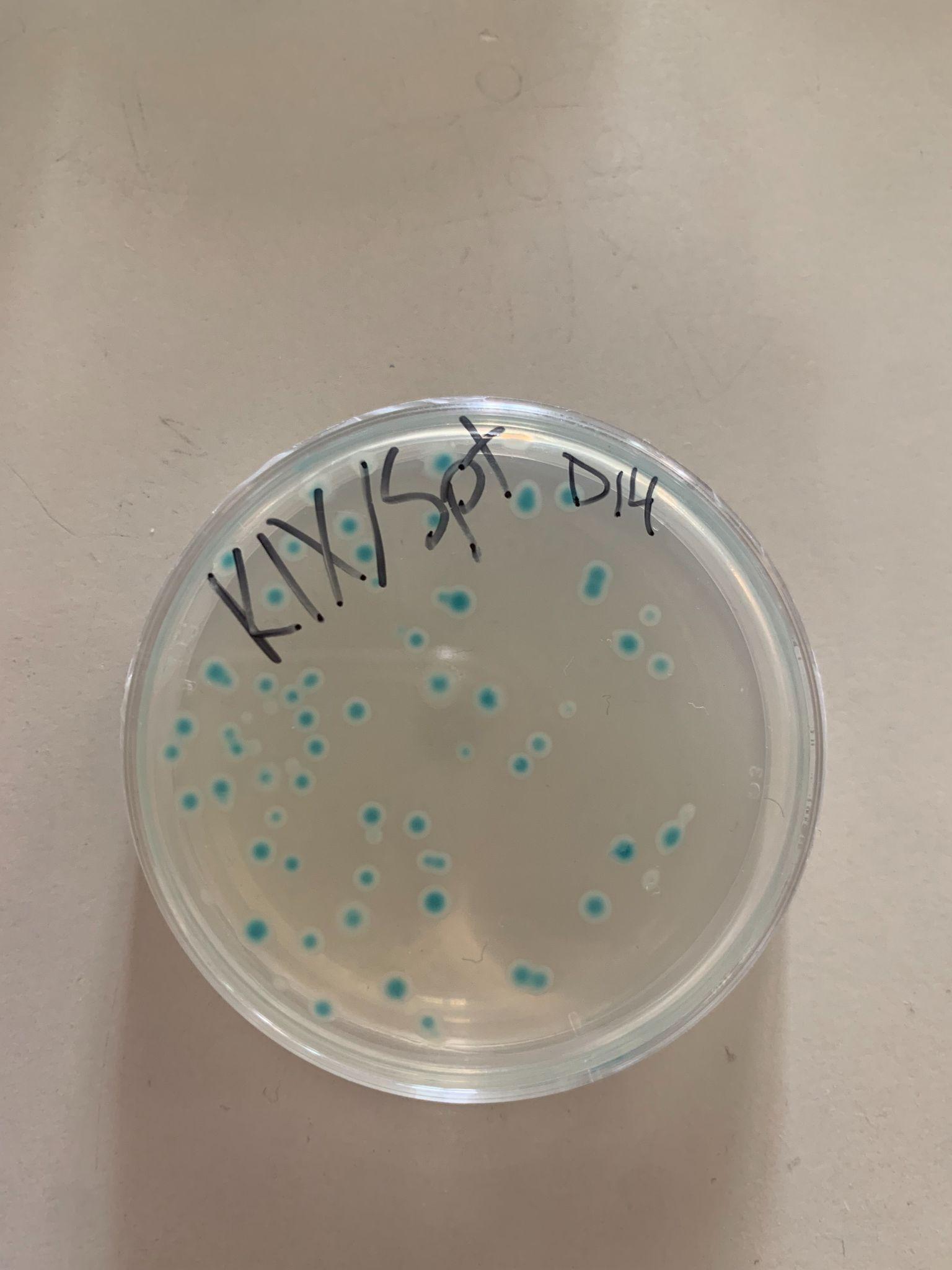 Observation of 2. experiment (E2) – Evidence for CRISPR/Cas9 In-Vivo-Geneediting by PCR
S sample (DNA of C1): OBSERVATION
          – 3 visible bands, same height as others
             

C sample (DNA of B1): OBSERVATION 
           – 3 visible bands, same height as others

D sample (DNA of D1): OBSERVATION
	    – 3 visible bands, same height as others
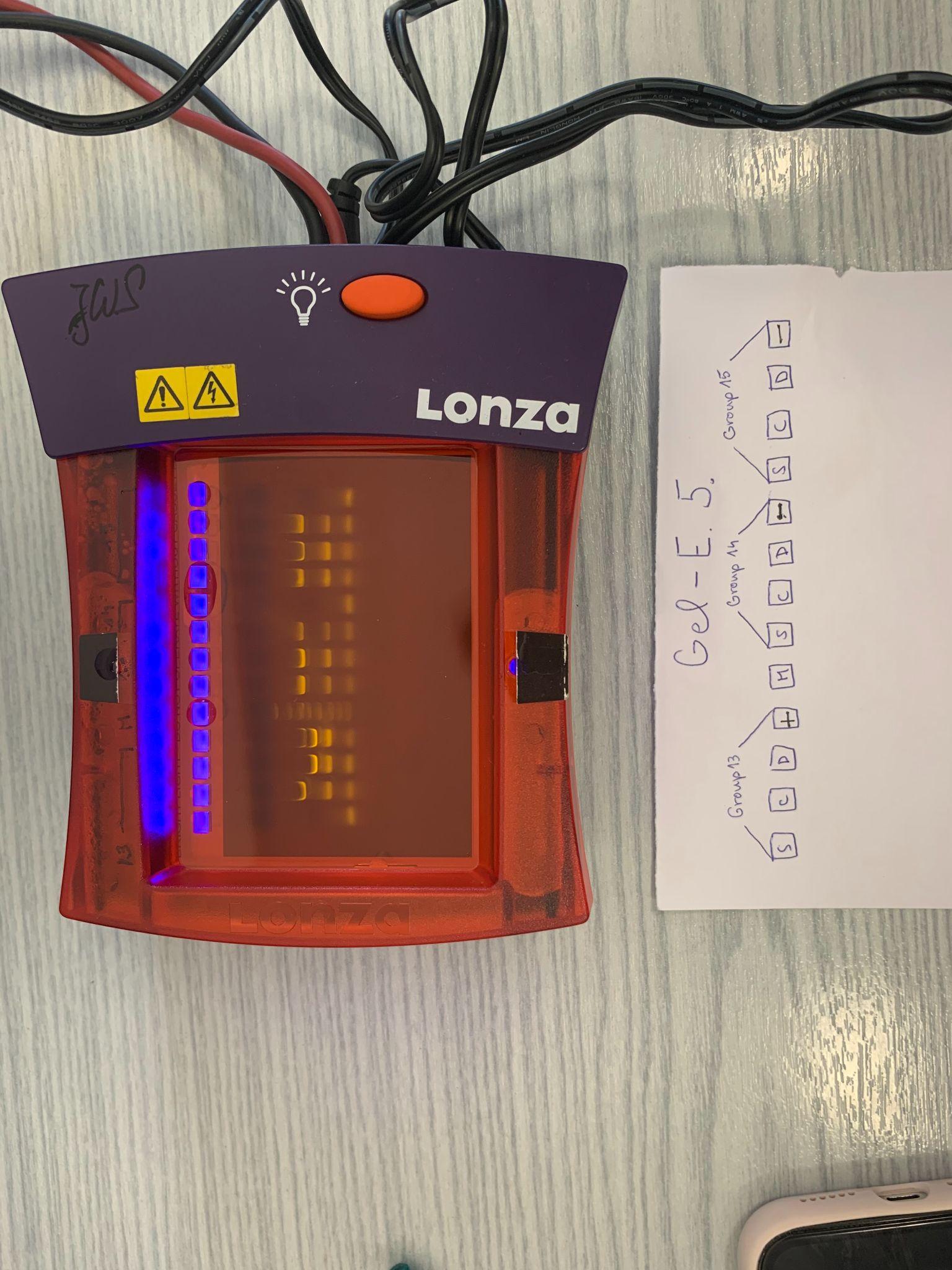 Result of 2. experiment (E2) – Evidence for CRISPR/Cas9 In-Vivo-Geneediting by PCR
S sample (DNA of C1): RESULT
          – Length of DNA is 1100 bp
             

C sample (DNA of B1): RESULT
           – Length of DNA is 1100 bp

D sample (DNA of D1): RESULT
	    – Length of DNA is 1100 bp
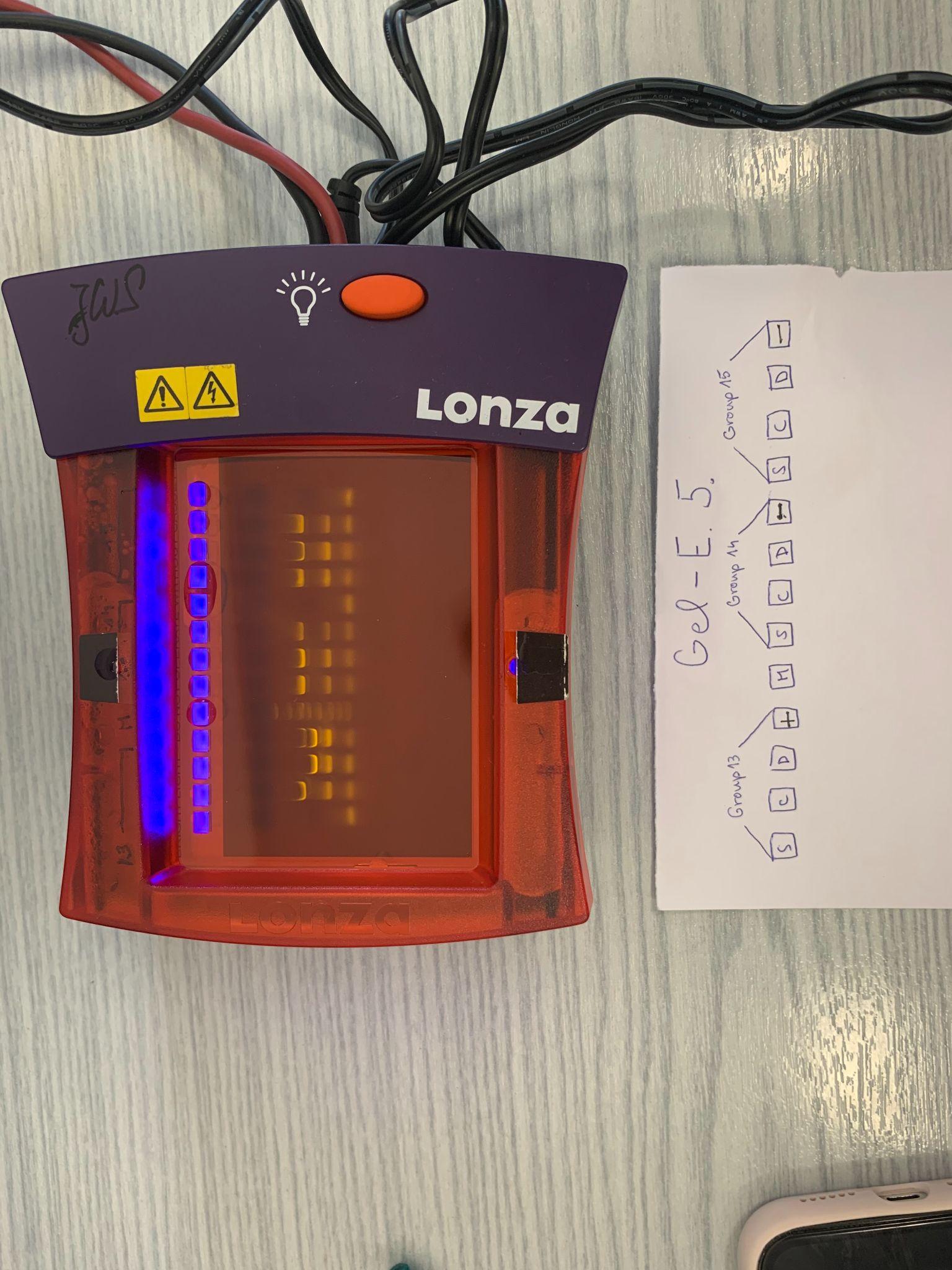 Conclusion of 2. experiment (E2) – Evidence for CRISPR/Cas9 In-Vivo-Geneediting by PCR
S sample (DNA of C1): CONCLUSION
          – The DNA of all the samples is the same, cut was not made, pLZDonor Plasmid is taken in.
             

C sample (DNA of B1): CONCLUSION
           – The DNA of all the samples is the same, DNA cut was not made, new plasmid taken in.

D sample (DNA of D1): CONCLUSION
	   – The DNA of all the samples is the same, DNA cut was not made, new plasmid taken in.
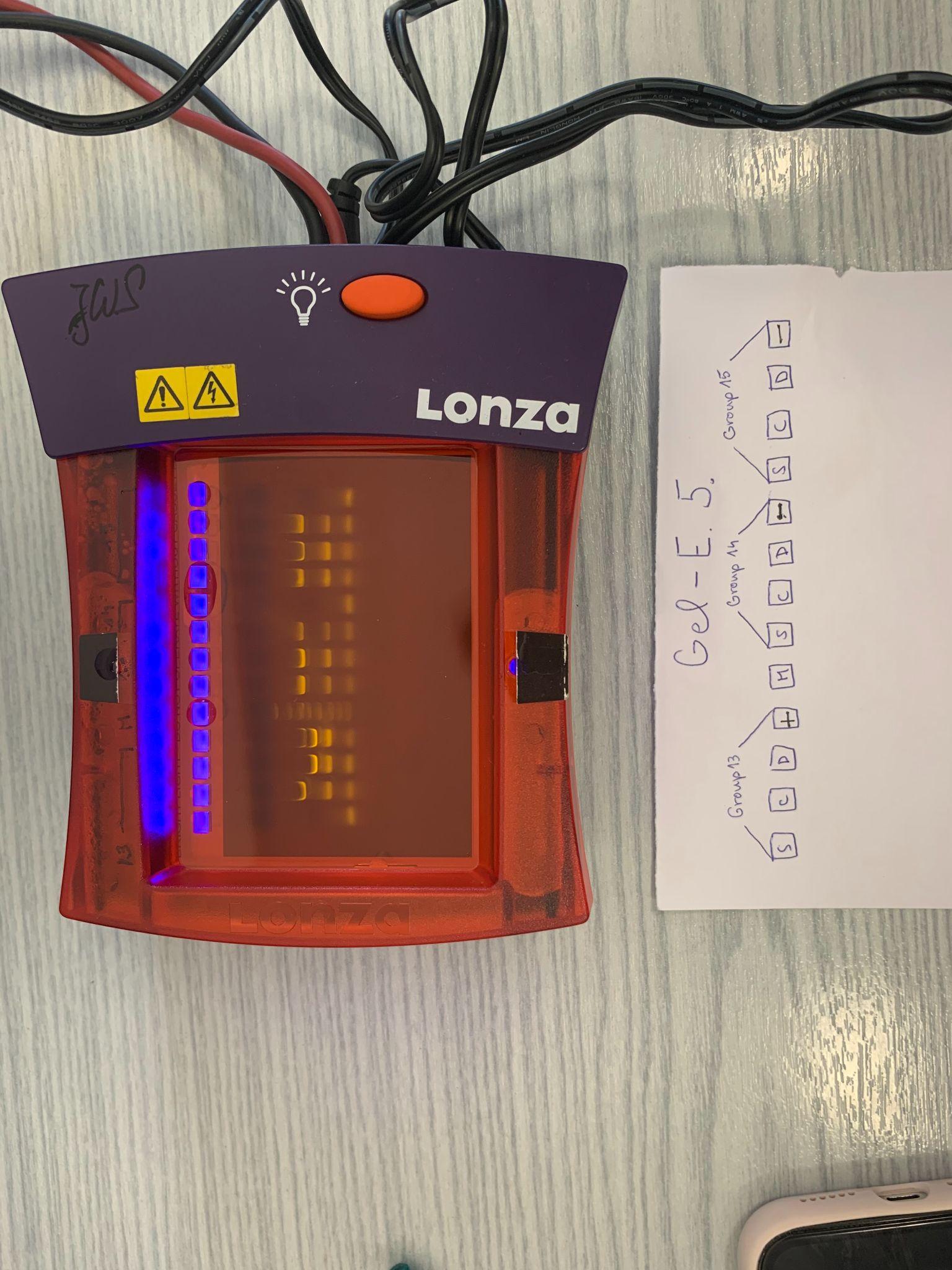 Summary of experiments E1 and E2
A1:
E1: blue bacteria colonies with pLZDonor Plasmid
E2: —
    → Successful transformation
B1 (sample C in E2):
E1: blue bacteria colonies with a new plasmid
E2: the DNA is the same as other samples
    → Transformed plasmid was not pLZDonor Guide Plasmid
C1 (sample S in E2):
E1: blue bacteria colonies with pLZDonor Plasmid
E2: the DNA is the same as other samples
    → Successful transformation
D1 (sample D in E2):
E1: blue bacteria colonies with a new plasmid
E2: the DNA is the same as other samples
    → Transformed plasmid was not pLZDonor Guide Plasmid